BBG Research Series
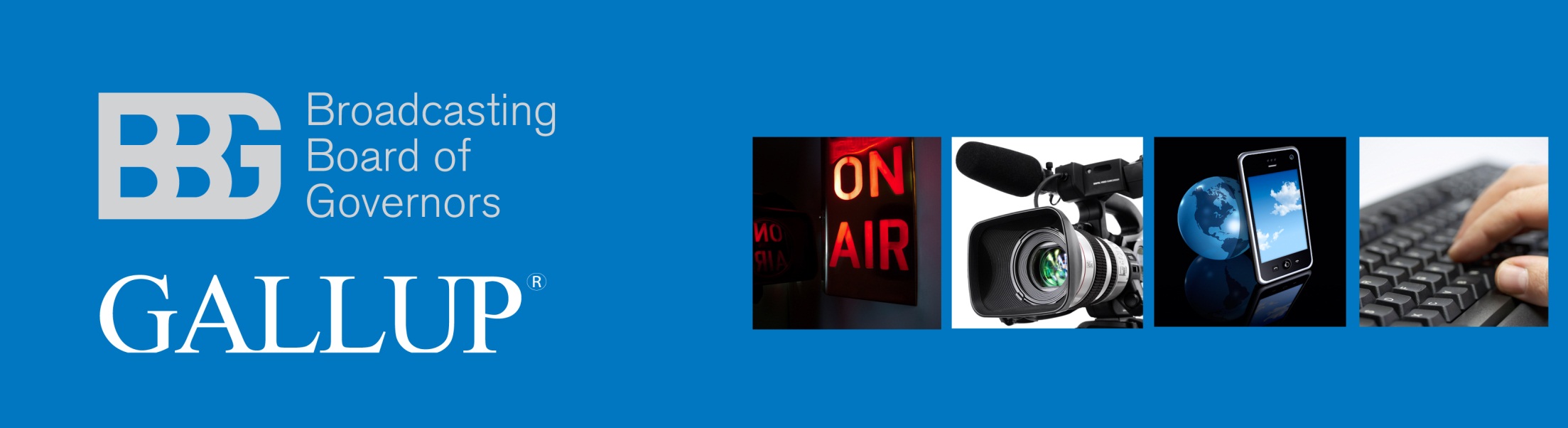 Media Consumption in Turkey
Turkey
Findings From the World Poll
Benjamin Ryan, Research Consultant, Gallup
Gallup World Poll Coverage
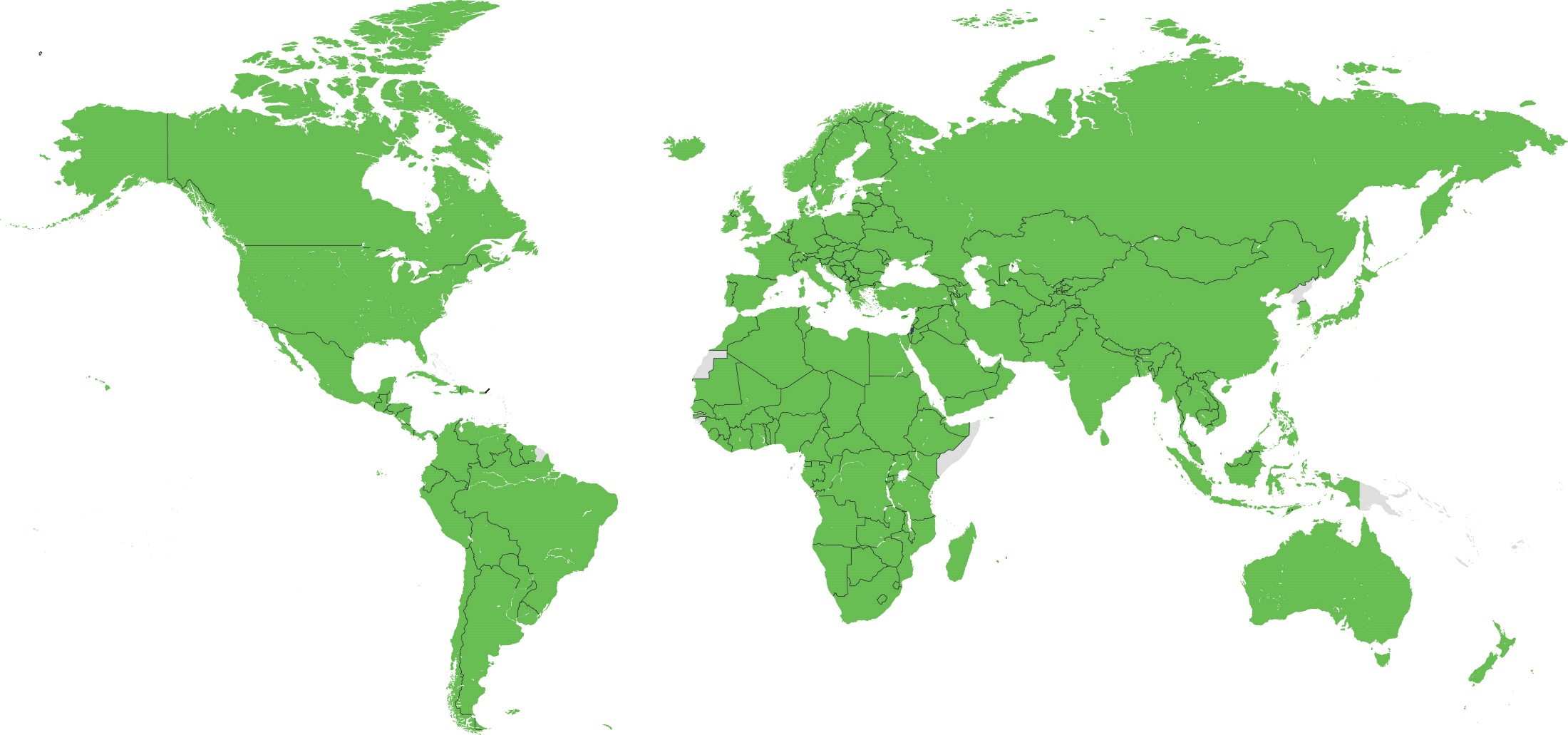 4
Copyright © 2013, 2017 Gallup, Inc. All rights reserved.
Gallup World Poll Methodology
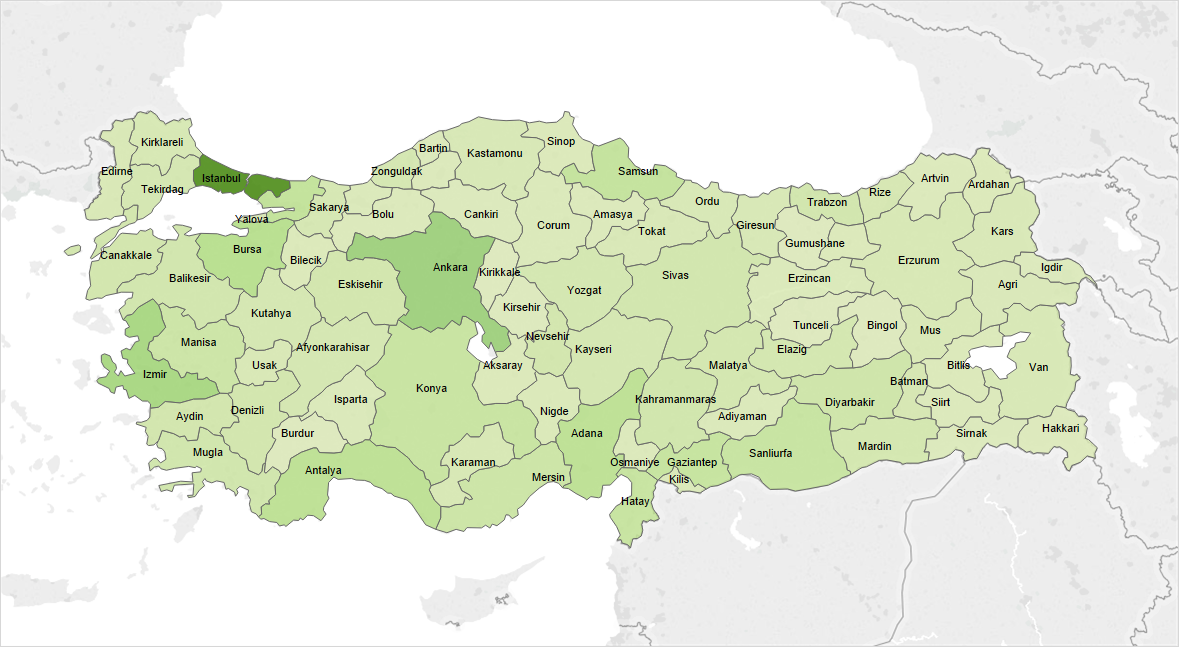 Nine waves of face-to-face surveys 2005-2013
Four waves of phone surveys 2014-2016
Last survey: April 2016
Nationally representative of all adults 15* years and older
Sample size: Approximately 1,000 per survey
MoE ± 3.2-3.8 percentage points
5
Copyright © 2015, 2017 Gallup, Inc. All rights reserved.
Gallup World Poll in Turkey, 2016
6
Copyright © 2015, 2017 Gallup, Inc. All rights reserved.
Confidence in Security and Legal Institutions
7
Copyright © 2017 Gallup, Inc. All rights reserved.
[Speaker Notes: Confidence in Military is highest, as in many countries
Confidence in Police has trended up
Confidence in Judicial System has trended down, especially starting in 2010
Confidence in National Government has been relatively steady at 50-60%]
Confidence in the Judicial System
Education Levels
Income Quintiles
8
Copyright © 2017 Gallup, Inc. All rights reserved.
Confidence in Local Police
Age Groups
Education Levels
9
Copyright © 2017 Gallup, Inc. All rights reserved.
Confidence in Military
Age Groups
Education Levels
10
Copyright © 2017 Gallup, Inc. All rights reserved.
Confidence in Security/Legal Inst., by Region
Confidence in Military
Confidence in Local Police
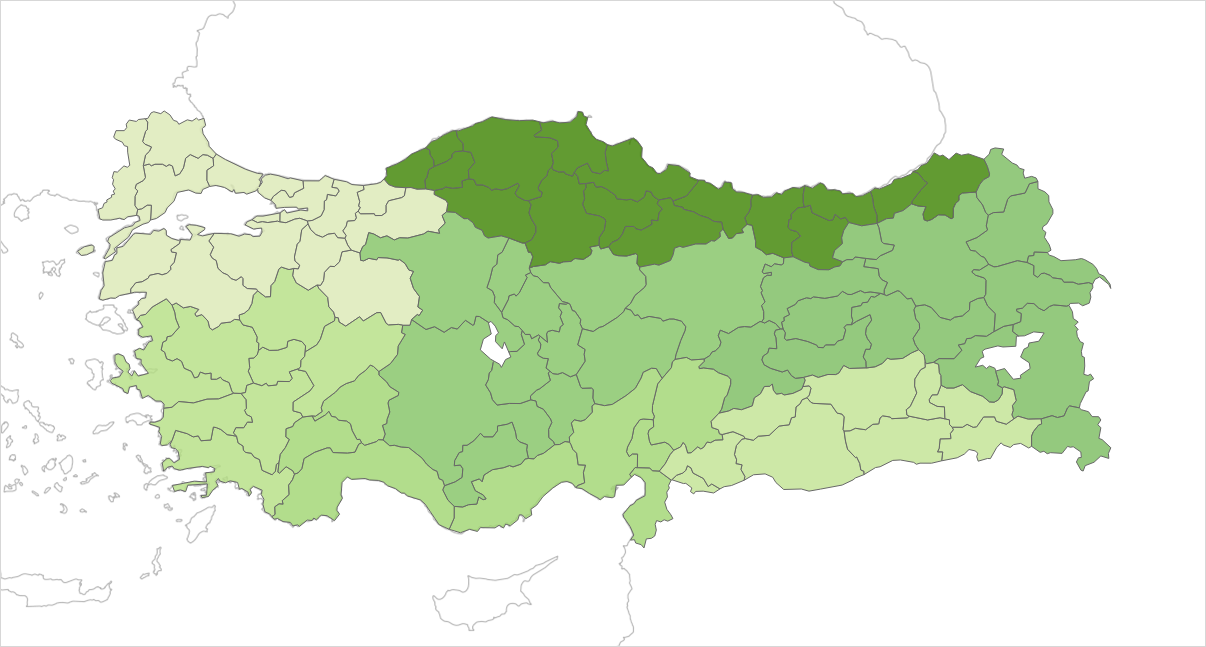 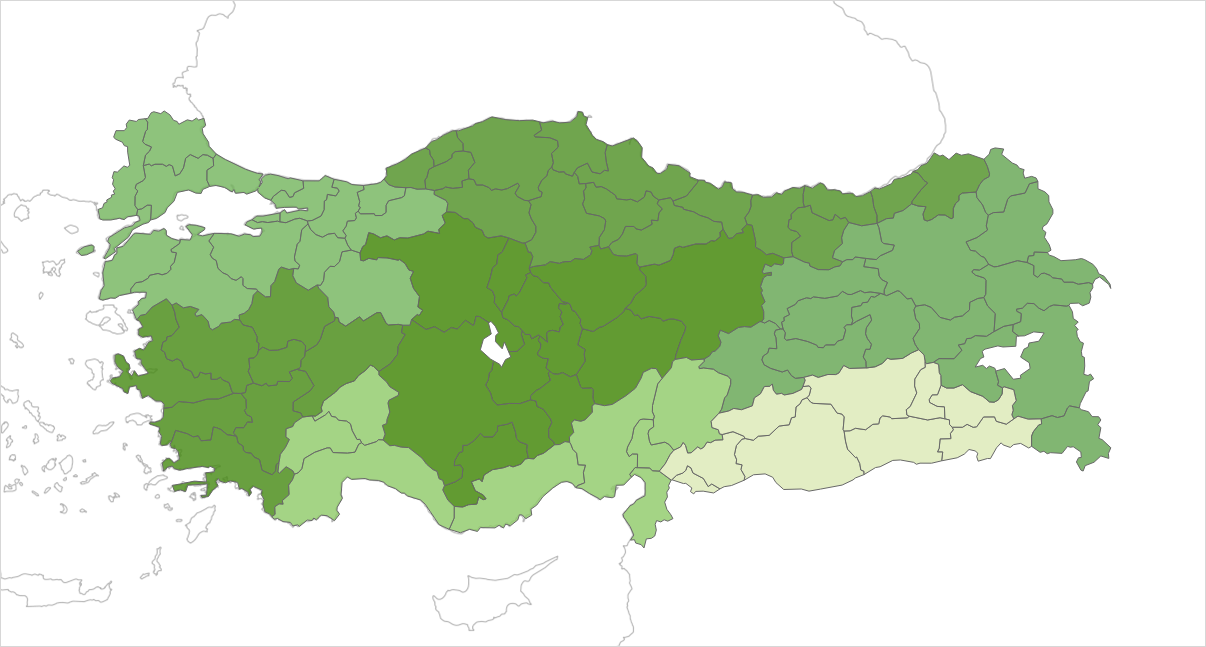 87%
89%
71%
82%
84%
80%
89%
79%
88%
74%
73%
73%
79%
76%
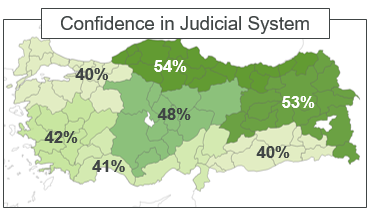 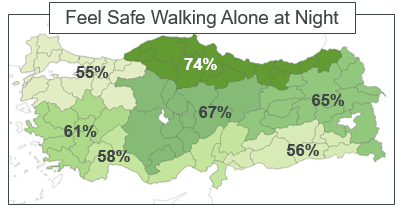 54%
74%
11
Copyright © 2017 Gallup, Inc. All rights reserved.
Economic Perspectives
12
Copyright © 2015, 2017 Gallup, Inc. All rights reserved.
[Speaker Notes: Since 2009, general improvement in views on Economic conditions, job market, standards of living]
Measuring Life Evaluation
Gallup tracks the prevalence of three categories based on respondents’ present and future life ratings on a 0 to 10 scale:
Respondents have positive views of their present life situation (7+) AND a positive view of where their lives will be in five years (8+).
Respondents have moderate to negative views of their present life situation OR moderate to negative views of where their lives will be in five years.
Respondents have negative views of their current life situation(4 or below) AND negative views of where their lives will be in five years(4 or below).
13
Copyright © 2015, 2017 Gallup, Inc. All rights reserved.
Economic Perspectives, by Age and Education
14
Copyright © 2017 Gallup, Inc. All rights reserved.
[Speaker Notes: Older adults more likely to say their standard of living is declining/staying the same, 2/3 of youngest say it’s getting better.
Youngest also more likely to be “Thriving,” oldest most likely to be “suffering.”

Less educated are more positive about job prospects, economic conditions generally.]
Confidence in Political Institutions
President
General
General
General
Local
15
[Speaker Notes: Confidence in Political Institutions has been relatively consistent over this period, despite some tumultuous changes and dramatic headlines. 
In 2016, shortly before the failed coup, Erdogan had an approval rating of 58%, even with his approval ratings in 2014, and up from 50% in 2015.
Confidence in National Government is at the same level, and has tracked closely with Erdogan’s approval ratings, an indication of his central and powerful role.
Ratings of Corruption in Government have fallen in the past decade, from 65% to 46% today, even in the face of a major corruption scandal in late 2013.]
Opinions of Political Institutions, by Education
16
Copyright © 2017 Gallup, Inc. All rights reserved.
[Speaker Notes: More educated have much lower confidence overall
Approval of Erdogan is higher than “national leadership,” but also has more “DK/RF”
Corruption in Government has highest DK/RF, 25% overall saying “DK/RF,” steadily increasing from 11% in 2011.]
Confidence in Security/Legal Inst., by Region
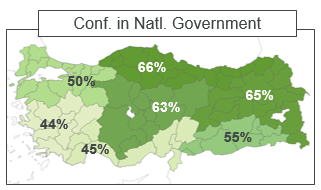 Approval of Natl. Leadership
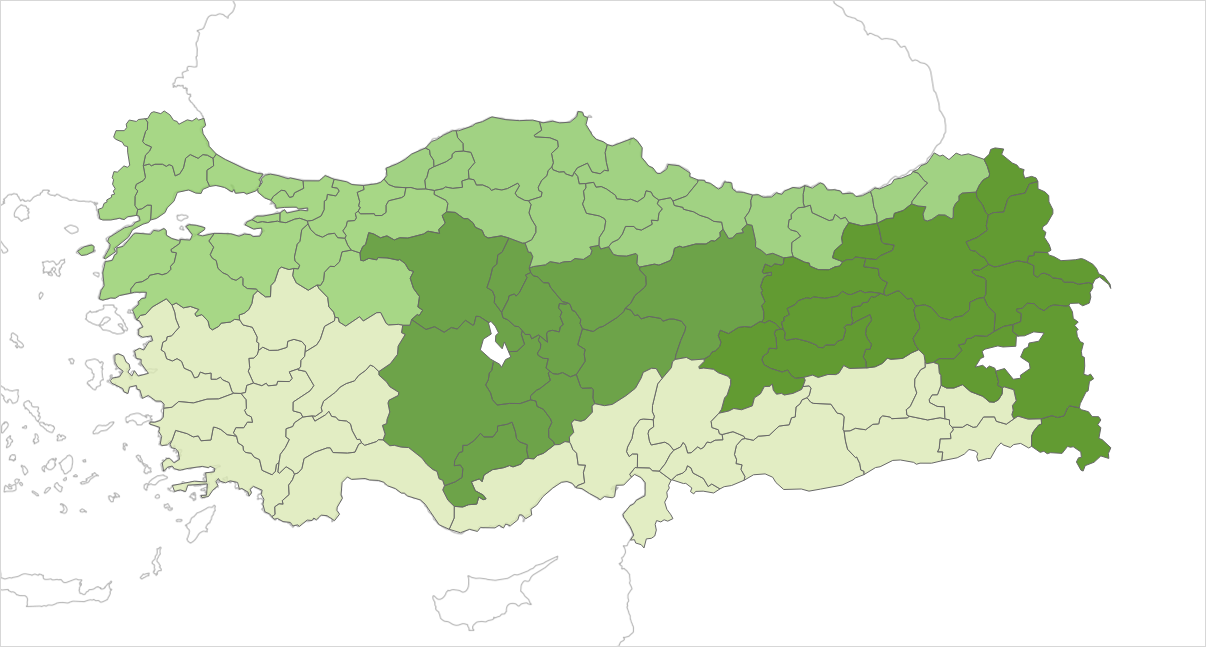 49%
52%
48%
61%
53%
59%
48%
41%
41%
41%
Corruption in Government
Approval of Erdogan
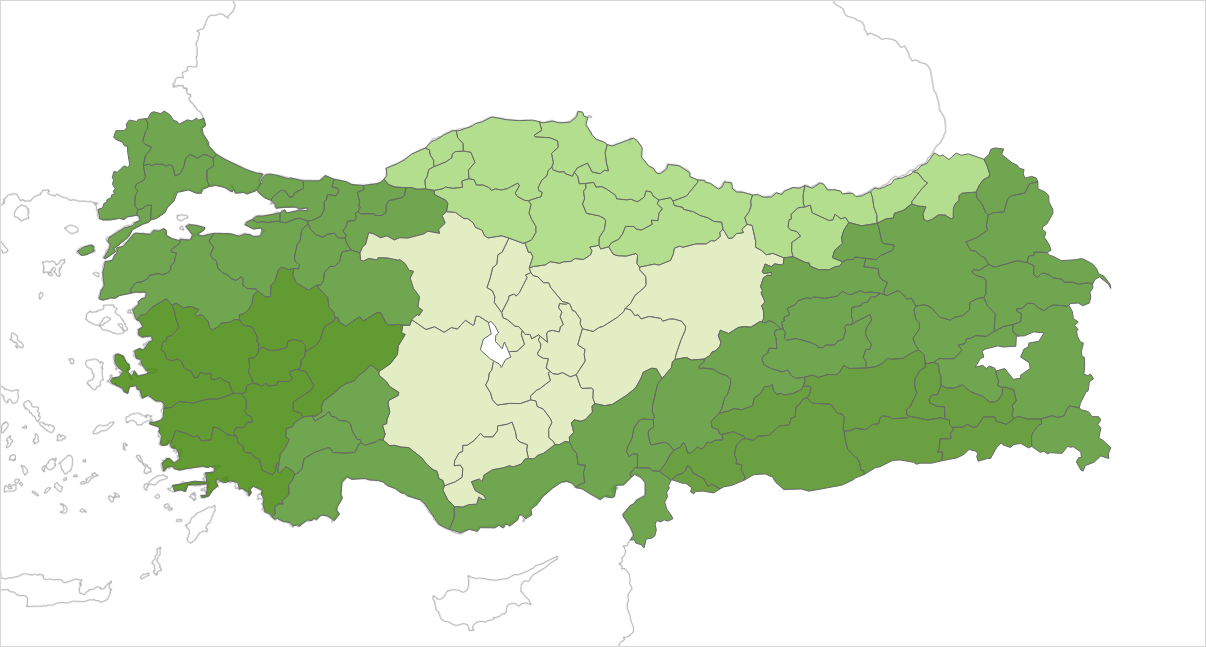 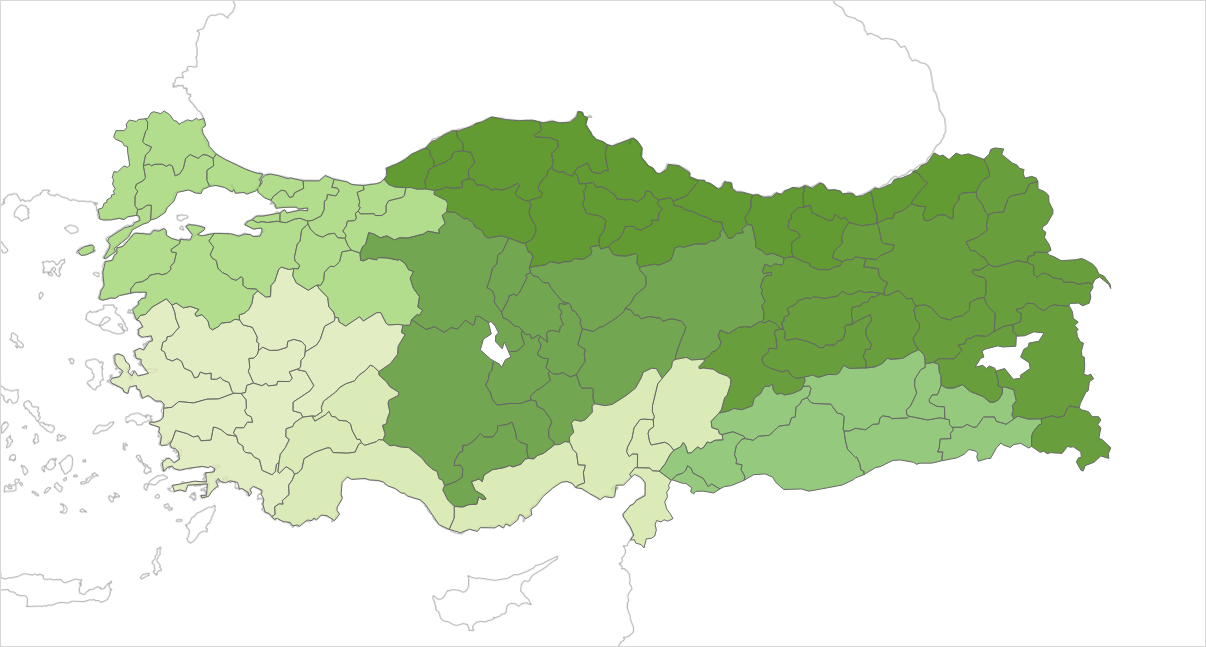 61%
44%
52%
53%
53%
68%
64%
40%
55%
46%
54%
54%
53%
43%
17
Copyright © 2017 Gallup, Inc. All rights reserved.
Political Freedoms – Fear of Expression
Fear of expressing political views has declined in recent years, but remains high in Southeast Anatolia.


Decrease in fear of expression spans demographics – age, gender, education, income, etc.


No surveys conducted since the coup and purges this year, however.
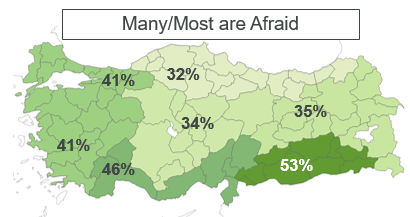 53%
18
Copyright © 2015, 2017 Gallup, Inc. All rights reserved.
Freedom of Media — April 2016
“These are dark days for journalism in Turkey. The latest press freedom index by Reporters Without Borders puts the country in 151st place, between Tajikistan and the Democratic Republic of Congo. Censorship is the industry standard.” – The Economist, May 2016
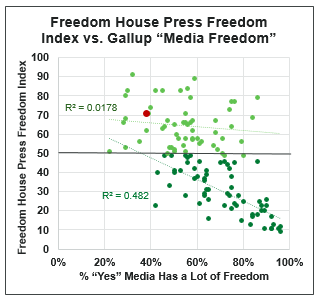 19
Copyright © 2015, 2017 Gallup, Inc. All rights reserved.
[Speaker Notes: According to Freedom House, Press Freedom in Turkey has been getting steadily worse in recent years (higher index values indicate less press freedom)
Gallup “Media has a lot of Freedom” has been relatively steady, though 2015 and 2016 are showing lower numbers. 

NOTE: countries scoring above 50 on the Freedom House Index show almost no relationship to Gallup’s Media Freedom measure, while those that score below 50 have a strong relationship.]
Freedom of Media — April 2016
Gender
Age
Education
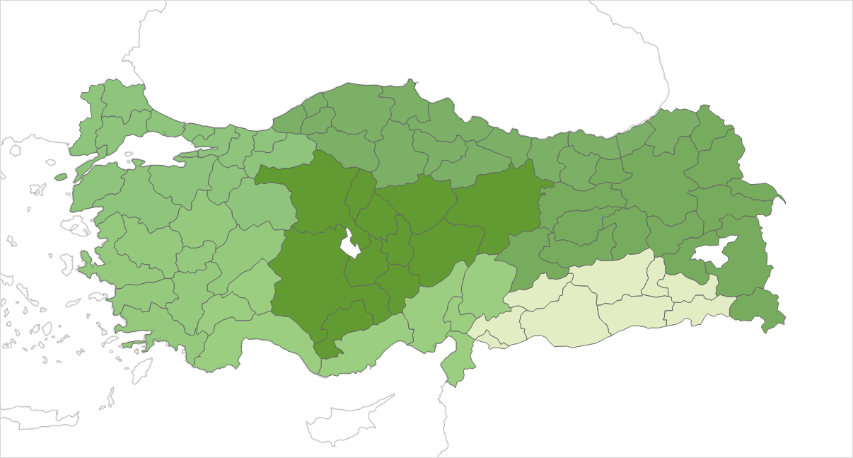 38%
42%
43%
47%
37%
27%
36%
Income
Urbanicity
Region
20
Copyright © 2015, 2017 Gallup, Inc. All rights reserved.
[Speaker Notes: Between 2013-14 and 2015-16, belief in media freedom fell the most among 18-24 year olds, the poorest and richest segments, rural residents, and men. 

Overall, belief in media freedom decreases with education, and is strongest in Central and Eastern Anatolia and the Black Sea Region.]
Key Takeaways
Confidence in Military is consistently high
Lower among youth, college educated, and Southeast Anatolia but never below 75%.
Confidence in Judicial System has fallen, while confidence in Police has risen. 
Those with the highest education have the lowest confidence 
Confidence is highest in Central, North and Eastern areas
Economic outlook has gotten better since 2009
Younger Turks, Less Educated are the most positive
Confidence in Political Institutions has been relatively consistent over this period, despite all the changes
More educated have lower confidence, approval in leadership
Central/North/Eastern regions have higher confidence, approval ratings
Fear of expressing political opinions has been declining, but still higher in Southeast
Belief in Media Freedom declining, especially among Youth, rural residents
21
Copyright © 2017 Gallup, Inc. All rights reserved.
Media Consumption in Turkey
William Bell, Director of Research, Voice of America
Copyright © 2017 Gallup, Inc. All rights reserved.
National Survey of Turkey
CATI-administered

Sample size =1,700

Both landline and mobile phones sampled

Sample included 200 Kurdish speakers

May-June, 2016

No geographical exclusions
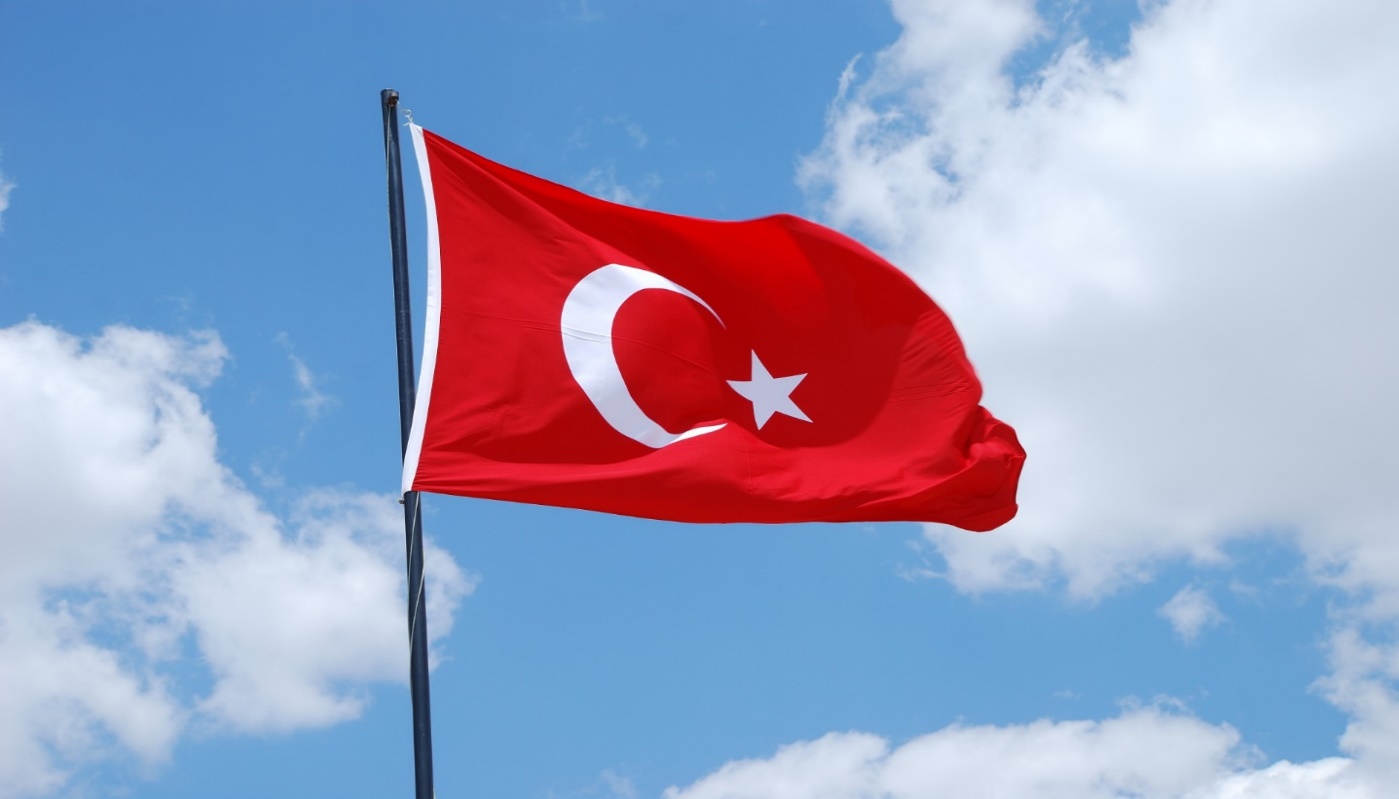 23
Copyright © 2017 Gallup, Inc. All rights reserved.
Overview
Turkey is among the most developed media markets for BBG. 

Dozens of TV stations; hundreds of radio stations; access to digital media and satellite TV are ubiquitous.

Political events have led to a major reduction in media freedom, sharply escalating after attempted coup of July 2016.

Reporters without Borders cites jailing of over 100 journalists, closure of 149 media outlets.

Internet censorship remains widespread.
24
Copyright © 2017 Gallup, Inc. All rights reserved.
Perceived Importance of Following News
Percent saying it is “very important” to follow the news
25
Copyright © 2017 Gallup, Inc. All rights reserved.
Media Platforms Used Daily for News
Percentage of each group using platform daily for news
26
Copyright © 2017 Gallup, Inc. All rights reserved.
Top News Sources
Percentage naming station as one of top three news sources
Best Educated Respondents
All Respondents
27
Copyright © 2017 Gallup, Inc. All rights reserved.
Household Access to Media Equipment
Percentage of households with access
28
Copyright © 2017 Gallup, Inc. All rights reserved.
Types of Mobile Devices Owned
Base: Mobile phone owners (n=1,947)
29
Copyright © 2017 Gallup, Inc. All rights reserved.
How Internet is Accessed
Means of Accessing Internet in past 7 days. 
Base: All past week Internet users (n=1,199)
30
Copyright © 2017 Gallup, Inc. All rights reserved.
Languages of Internet Access
Percentage of each group accessing Internet in languages shown. 
Base: past week Internet users (n=1,199)
31
Copyright © 2017 Gallup, Inc. All rights reserved.
Main Internet Activities
Internet activities performed in past week. 
Base: past week Internet users (n=1,199)
32
Copyright © 2017 Gallup, Inc. All rights reserved.
Website Used in Past Week
Base: Past week Internet users (n=1,199)
33
Copyright © 2017 Gallup, Inc. All rights reserved.
Selected Websites Used in Past Week
Percentage naming each site as one of top three Internet news sources. 
Base: Past week Internet users (n=1,199)
34
Copyright © 2017 Gallup, Inc. All rights reserved.
Trust in Selected Stations
Base: All respondents expressing an opinion about each station; n’s as shown.
35
Copyright © 2017 Gallup, Inc. All rights reserved.
Satisfaction with Turkish Media
Q. “How Satisfied are you with the information provided by Turkish media?”
36
Copyright © 2017 Gallup, Inc. All rights reserved.
Satisfaction with Media: 2016 vs. 2013
37
Copyright © 2017 Gallup, Inc. All rights reserved.
Past Week Use of Foreign Media
Percentage using BBC, CNN English, VOA, Bloomberg, France 24, CCTV, or Al Jazeera in past week
38
Copyright © 2017 Gallup, Inc. All rights reserved.
Past Week Use of Foreign Media X Satisfaction with Turkish Media
Level of satisfaction with Turkish media
39
Copyright © 2017 Gallup, Inc. All rights reserved.
Questions from the Survey
How Does the U.S. fit the Ideal?

Q2.  Now, please rate each phrase 
in terms of how well it describes 
the United States. The rating 
scale is 1  to 9, in which 1 means 
the phrase does not describe the 
United States at all and 9 means
 the phrase describes the United 
States very well..
Views of Ideal Country

Q1. I am going to read you a list of phrases that might describe a country in the world. Please rate each phrase in terms of how important it is for a country to be described by that phrase. The rating scale is 1 to 9, in which 1 means it is not at all important for a country to be described by the phrase and 9 means it is very important for a country to be described  by the phrase.
40
Copyright © 2017 Gallup, Inc. All rights reserved.
Attributes of Ideal Country/U.S
41
Copyright © 2017 Gallup, Inc. All rights reserved.
Importance of Key National Attributes:In General and for U.S.
42
Copyright © 2017 Gallup, Inc. All rights reserved.
Mean scores by age: Attributes of U.S.
43
Copyright © 2017 Gallup, Inc. All rights reserved.
Overall Favorability Towards the U.S.
44
Copyright © 2017 Gallup, Inc. All rights reserved.
Key Takeaways
Turks still have a large number of media outlets available to them, though press freedom is increasingly circumscribed.

A significant portion of the population – especially among the better educated -- express some degree of dissatisfaction with Turkish media.
 
No single media outlet enjoys clear dominance.

Widespread access to satellite TV and digital technologies means those who wish to can and do take advantage of foreign media.

Among younger Turks, Internet has become the #1 platform for news.

Attitudes towards the U.S. appear less negative than in much of the Islamic world, especially among younger Turks.
45
APPENDIX
46
47
Copyright © 2017 Gallup, Inc. All rights reserved.
[Speaker Notes: July 2009: President Abdullah Gul approves legislation proposed by the ruling AK Party giving civilian courts the power to try military personnel for threatening national security or involvement in organized crime.
September 2010:  Referendum on constitutional reform backs amendments to increase parliamentary control over the army and judiciary.]